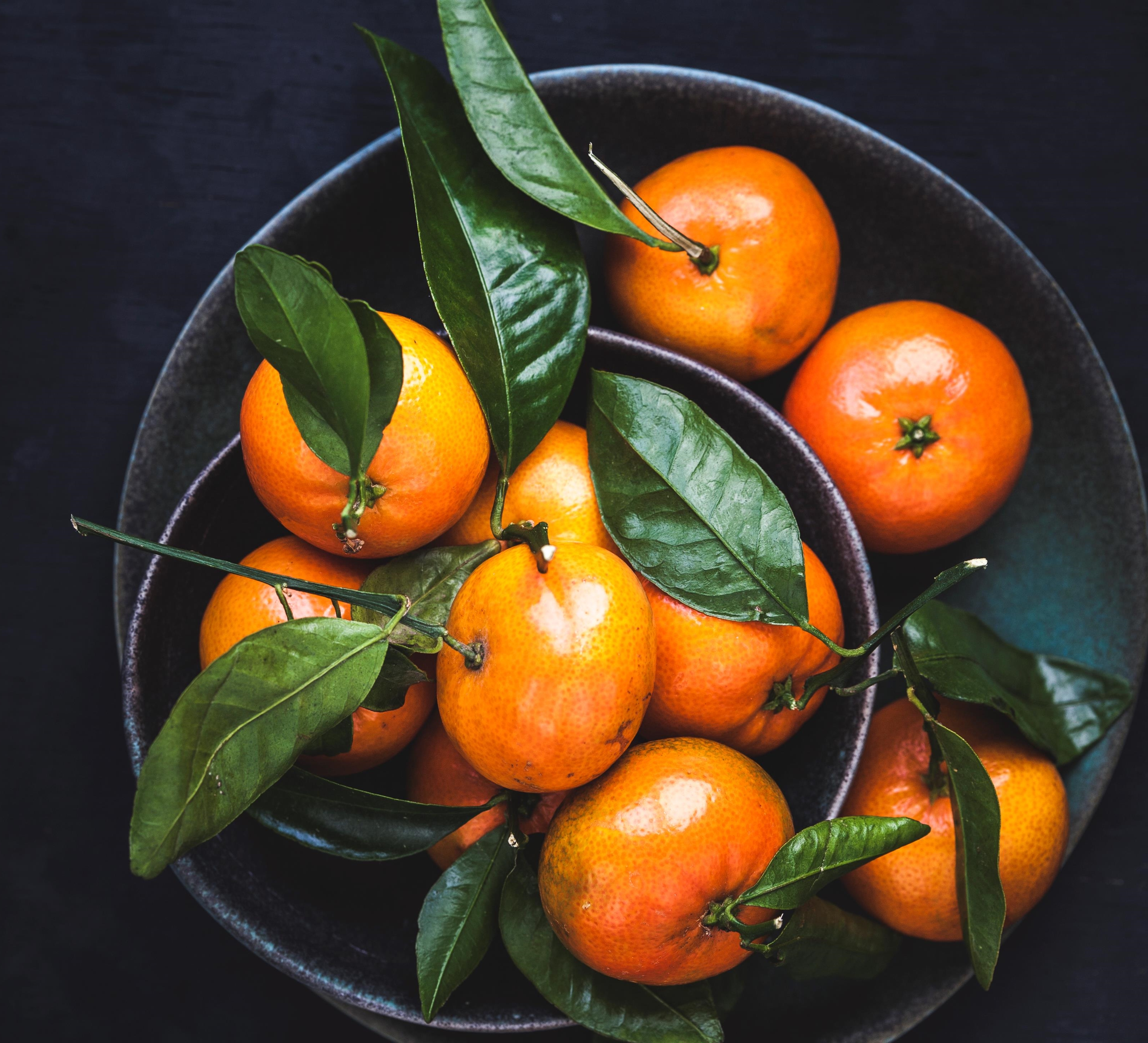 PLIN021 Sémantická analýza v praxi
Zuzana Nevěřilová
2020/21
Sémantika v počítačovém zpracování přirozeného jazyka
20. století nebylo zlatým věkěm sémantiky, protože mu vévodily dvě osobnosti: Leonard Bloomfield, který věřil, že význam leží mimo vědecké zkoumání jazyka, a Noam Chomsky, který se zabýval téměř výhradně abstraktní formální syntaxí. S postupem nového století je jasné, že časy se mění...

Goddard, (překl. ZN)
Sémantika
= Nauka o významu znaků.
Znak = něco, co něco zastupuje (reprezentant).
Koncepce jazykového znaku (Ferdinand de Saussure).
V našem případě nauka o významu morfémů, slov, slovních spojení, vět, promluv...

Jak souvisí sémantika s počítačovou lingvistikou?

Co je význam?
Sémantika a Význam (Meaning)
Nemá klasickou definici.
Pokusy o popis významu vedou k ostrým a věčným polemikám.
Víme ale, že význam souvisí s porozuměním.
Tušíme také, že jazyk je zajímavý právě tím, že jeho části mají význam.
Během tohoto kurzu se (tak trochu) dostaneme k tomu, co je význam, ale (víc) jak jej počítačově zpracovat.
Význam (MEANING): co není
Význam ≠ reference
příklady a protipříklady: B. Obama, já, jednorožec, nikdo, ahoj, vynálezce joja, vynálezce parkovacího automatu 
někdy mluvíme o smyslu (sense), aby bylo jasné, že nemíníme odkazovaný objekt
Význam ≠ (vědecká) znalost
příklady: sůl=chlorid sodný NaCl
protipříklady: Bůh, pondělí, sodík
Význam ≠ pravdivost 
promluva je pravdivá, pokud jsou její části pravdivé a zároveň správně poskládané (pravdivostní podmínky)
jak ale popsat pravdivostní podmínky?
Význam ≠ užití 
význam znaku nelze určit přesněji než výčtem užití tohoto znaku
Přístupy ke Studiu Významu
konceptualismus: význam slova je myšlenka v hlavě
v dětství všichni dostaneme do hlavy významy slov a také rutinu, jak nové významy přidávat a odvozovat
díky sdíleným významům také můžeme komunikovat
je-li význam myšlenka, kde se vzala? empiricismus vs.racionalismus
strukturalismus: pochopit význam slova znamená pochopit, jak slovo interaguje s ostatními slovy 
význam slova je určený souhrnem vazeb s jinými slovy
extensionalismus: rozdíly ve významu slov lze nejlépe zkoumat ve vztahu k extenzím (referencím)
pokrývá omezený rozsah

Současně existuje řada přístupů mezi uvedenými.
Literatura
Goddard, C. (2011).Semantic Analysis: A Practical Introduction.Oxford Textbooks in Linguistics. Oxford University Press.
Leech, G. N. (1981).Semantics.Hardsworth: Penguin.